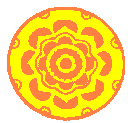 SELAMAT DATANG
MAHASISWA BARU 
UNIVERSITAS HINDU INDONESIA 
2021
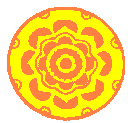 PANDUAN PKKMB 2021 UNIVERSITAS HINDU INDONESIA
“MELALUI MERDEKA BELAJAR DAN KAMPUS MERDEKA
KITA WUJUDKAN GENERASI UNGGUL DAN BERBUDAYA”
KETUA PANITIA
I Wayan Muka
LANDASAN HUKUM
UU NO: 12 TAHUN 2012 TENTANG PENDIDIKAN TINGGI
PP NO.4 TAHUN 2014 TENTANG PENYELENGGARAAN PENDIDIKAN TINGGI
PERPRES NO. 82 TAHUN 2019 TENTANG KEMENDIKBUD
KEPRES NO.12 TAHUN 2020 TENTNAG PENETAPAN BENCANA NON ALAM PENYEBARAN CORONA VIRUS DISEASE 2019 (COVID-19) SEBAGAI BENCANA NASIONAL
PERMENDIKBUD NO 45 TAHUN 2019 TENTANG ORGANISASI DAN TATA KELOLA KERJA KEMENTERIAN PENDIDIKAN DAN KEBUDAYAAN
PERMENDIKBUD NO.3 TAHUN 2020 TENTANG STANDAR NASIONAL PENDIDIKAN TINGGI
ASAS PELAKSANAAN
ASAS KETERBUKAAN: PKKMB DILAKSANAAKAN SECARA TERBUKA (PEMBIAYAAN , SUBSTANSI KEGIATAN, INFORMASI, WAKTU DAN TEMPAT)
ASAS DEMOKRATIS: PKKMB DILAKSANAAKAN BERDASARKAN KESETARAAN, MENGHORMATI KEWAJIBAN MASING-MASING PIHAK)
ASAS HUMANIS: PKKMB DILAKSANAKAN DENGAN PRINSIP PERSAUDARAAN DAN ANTI KEKERASAN
TUJUAN KHUSUS
MENANAMKAN KESADARAN BERBANGSA DAN BERNEGARA
MEMPERKENALKAN SISTEM PEMBELAJARAN DAN KEHIDUPAN CIVITAS AKADEMIKA
MEMPERKENALKAN HAK DAN KEWAJIBAN MAHASISWA
MEWUJUDKAN KAMPUS YANG RAMAH, AMAN DAN INKLUSIF
MEMEPERKENALKAN KIAT SUKSES BELAJAR, KONSEPSI KAMPUS MERDEKA, MERDEKA BELAJAR
MERANCANG HARI ESOK GENERASI UNGGUL, MANDIRI DAN TANGGUNGJAWAB
MATERI PKKMB 2021
PEMBINAAN KESADARAN BELA NEGARA
KEHIDUPAN BERBANGSA DAN BERNEGARA
PEMBINAAN GERAKAN NASIONAL REVOLUSI MENTAL
SISTEM PENDIDIKAN TINGGI (pengenalan sistem pendidikan tinggi, kebijakan merdeka belajar dan kampus merdeka, pengenalan general education, pengenalan etika budaya tata krama dan norma kehidupan kampus, pembentukan karakter, pencegahan intoleran radikalisme terorisme, kiat sukses dan motivasi belajar, kegiatan kemahasiswaan dan organisasi kemahasiswaan)
PERGURUAN TINGGI DI ERA 4.0 DAN KEHIDUPAN BARU PASCA PANDEMI
KESADARAN LINGKUNGAN HIDUP DAN KESIAPSIAGAAN BENCANA DI PT
METODE PELAKSANAAN
PENYAMPAIAN MATERI: DILAKSANAKAN DENGAN METODE DARING/WEBINAR YANG DISESUAIKAN DENGAN KONDISI MASING-MASING PT
BENTUK: KEGIATAN DILAKSANAKAN DALAM BENTUK CERAMAH DAN METODE LAIN YANG DISESUAIKAN DENGAN KONDISI KAMPUS DENGAN MEMANFAATKAN MEDIA KREATIF YANG FEMILIAR
TEMPAT: PT MASING-MASING/MENYESUAIKAN
WAKTU: DILAKSANAKAN 4 HARI; MULAI PUKUL 08.00 WITA DAN BERAKHIR MAKSIMAL 16.00 WITA
TATA TERTIB PKKMB UNHI 2021
1. Akses ke Zoom meeting akan dibuka 15 menit sebelum acara dimulai. 
2. ID peserta dalam Webinar ini harus menggunakan nama asli, bukan nama perangkat dengan format NPM_Nama Lengkap.
3. Peserta sangat diharapkan untuk mematikan suara (mute) pada perangkat yang digunakan selama proses acara berlangsung. 
4. Semua peserta yang mengikuti Upanayana melalui Zoom atau Youtube dapat mengajukan pertanyaan dengan cara: Ketik TANYA, lalu dilanjutkan dengan menuliskan nama, Fakultas, pertanyaan dan ditujukan kepada Siapa. Moderator akan menyampaikan kepada pembicara beberapa pertanyaan karena waktu untuk diskusi terbatas.
5. Di awal dan akhir acara, link daftar hadir / presensi akan dibagikan. Link tersebut hanya akan aktif selama 30 menit pada kolom chat zoom meeting.
6. Peserta yang tidak mengisi google form daftar hadir sebelum acara dimulai dan atau tidak mengisi daftar hadir saat acara selesai, TIDAK akan mendapatkan sertifikat.
7. Mahasiswa berpakaian rapi mengenakan kaos dan atribut yang telah dibagikan serta berperilaku sopan pada selama acara berlangsung.
HAK MAHASISWA PKKMB
Mendapatkan materi PKKMB (Mahasisya Upanayana)  yang telah ditetapkan. 
Mendapatkan perlindungan atas segala bentuk tindakan kekerasan yang diakibatkan atau terkait dengan pelaksanaan PKKMB (Mahasisya Upanayana). 
Mendapatkan izin untuk meninggalkan kegiatan PKKMB (Mahasisya Upanayana) karena alasan kesehatan dengan menyampaikan surat keterangan dari dokter (melalui sistem unggah dokumen) dan alasan lain yang dibenarkan. 
Mendapatkan perlakuan yang sama dari panita sesuai dengan aturan yang berlaku.
HAK MAHASISWA PKKMB...lanjutan
5. Melaporkan kepada panitia/pengawas yang ditunjuk atas perlakuan yang tidak sesuai dengan aturan PKKMB (Mahasisya Upanayana). 
6. Mendapat sertifikat PKKMB (Mahasisya Upanayana) bagi peserta yang dinyatakan lulus dan dimasukan di dalam Satuan Kredit Kegiatan Kemahasiswaan (SKKM) sebagai salah satu persyaratan wajib wisuda.
7. Mendapatkan Buku Panduan (soft copy), pakaian dan perlengkapan PKKMB (Mahasisya Upanayana).
KEWAJIBAN MAHASISWA PKKMB
Mengikuti seluruh rangkaian acara sesuai dengan jadwal yang ditentukan panitia tanpa terkecuali. Bagi mahasiswa baru yang tidak mengikuti PKKMB Tahun Akademik 2021/2022 dapat mengikuti PKKMB tahun berikutnya
Mematuhi semua ketentuan yang berlaku yang ditetapkan oleh Panitia
Melakukan presensi/absensi kehadiran yang dilakukan pada pagi sebelum kegiatan dan setiap sesi materi. 
Memakai seragam PKKMB (Mahasisya Upanayana) UNHI, celana kain panjang warna hitam selama kegiatan PKKMB (Mahasisya Upanayana) berlangsung.
KEWAJIBAN MAHASISWA PKKMB...
4. Selama PKKMB (Mahasisya Upanayana) berlangsung, peserta berpakaian rapi, bersih, sopan. 
5. Peserta pria wajib berambut pendek rapi dan bagi wanita rambut tertata rapi diikat dengan pita warna kuning. 
6. Bersikap hormat, menjunjung tinggi norma dan etika yang berlaku, baik dalam bertingkah laku, berkomunikasi maupun dalam melakukan aktivitas lain. 
7. Mentaati Protokol Kesehatan Pencegahan Covid-19
8. Selama kegiatan PKKMB secara daring melalui aplikasi Zoom Meeting Video dalam keadaan aktif.
LARANGAN MAHASISWA PKKMB
1. Meninggalkan acara, kecuali untuk hal- hal yang sangat mendesak dengan izin panitia yang disampaikan melalui surat/group medsos yang ditentukan. 
2. Membantu presensi kehadiran peserta lain. 
3. Merokok selama kegiatan PKKMB (Mahasisya Upanayana). 
4. Memakai perhiasan yang berlebihan dan mencolok
5. Membuat keributan atau bertingkah laku diluar batas kesopanan dan indispliner. 
7. Memakai atribut lain di luar ketentuan yang ditetapkan selama PKKMB (Mahasisya Upanayana) berlangsung.
SANKSI
1. Sanksi yang diberikan kepada peserta PKKMB (Mahasisya Upanayana) yang melakukan pelanggaran dapat berupa : 
a. Teguran lisan atau tulisan. 
b. Pemberian tugas secara terukur dengan persetujuan panitia sebagai pengganti sanksi terhadap pelanggaran yang dilakukan peserta. 
c.  Penyerahan kasus pelanggaran berat kepada pihak yang berwajib oleh Rektor. 
d. Tidak diluluskan dalam kegiatan PKKMB (Mahasisya Upanayana) bagi peserta yang melakukan pelanggaran sedang dan berat. 
e. Pencabutan status sebagai mahasiswa UNHI bagi peserta yang melakukan pelanggaran berat.
SANKSI...
2. Bagi peserta yang belum lulus atau tidak mengikuti kegiatan PKKMB (Mahasisya Upanayana), maka: 
Bagi mahasiswa yang tidak dapat mengikuti kegiatan PKKMB (Mahasisya Upanayana) sesuai jadwal karena alasan yang dapat diterima dan dibenarkan, diwajibkan mengikuti kegiatan PKKMB (Mahasisya Upanayana) yang diselenggarakan pada tahap berikutnya. 
Tidak boleh menjadi pengurus kelembagaan kemahasiswaan/orkemas; 
Pengambilan Ijazah beserta kelengkapan lainnya ditunda dan tidak diperkenankan mengikuti mengikuti yudisium/wisuda.
TUGAS I
MEMBUAT ULASAN/KOMENTAR TENTANG MATERI KEGIATAN YANG DIIKUTI DALAM PKKMB UNHI 2021(21-26 AGUSTUS 2021)
TUGAS DIKETIK DENGAN FONT TIMES NEW ROMAN 12 PT; 1,5 SPASI MENGGUNAKAN KERTAS A4 (BATAS ATAS 3 CM, BATAS BAWAH 3 CM, BATAS SISI KIRI 4 CM DAN BATAS SISI KANAN 3 CM); MINIMAL 2 HALAMAN; 
COVER DILENGKAPI: JUDUL, LOGO UNHI, NAMA DAN NIM MAHASISWA
TUGAS DIKUMPUL PALING LAMBAT TANGGAL 30 AGUSTUS 2021 MELALUI EMAIL PANITIA PKKMB UNHI 2021
PENILAIAN KELULUSAN
ABSENSI 
KEDESIPLINAN (SESUAI TATA TERTIB PKKMB UNHI 2021)
TUGAS DARI PANITIA
Catatan:
Peserta pkkmb melakukan absensi  2 kali absensi awal dan absensi akhir acara.
Kelulusan dinilai oleh Tim Penilai (Panitia dan BEM)
INFO KEGIATAN PKKMB 2021WEBSITE UNHI/IG UNHI/FB KEMAHASISWAAN UNHI/WA GROUP PANITIA
I WAYAN MUKA		: 08123871252
PUTU DARMAWAN	: 08123604389
PUTU DARMA UTAMA	: 08123917008
SEKIANAmertham Tu Widya